Символы России
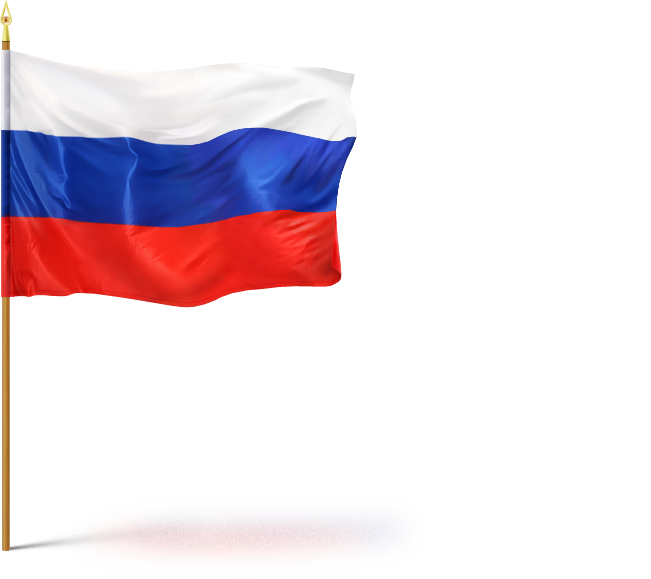 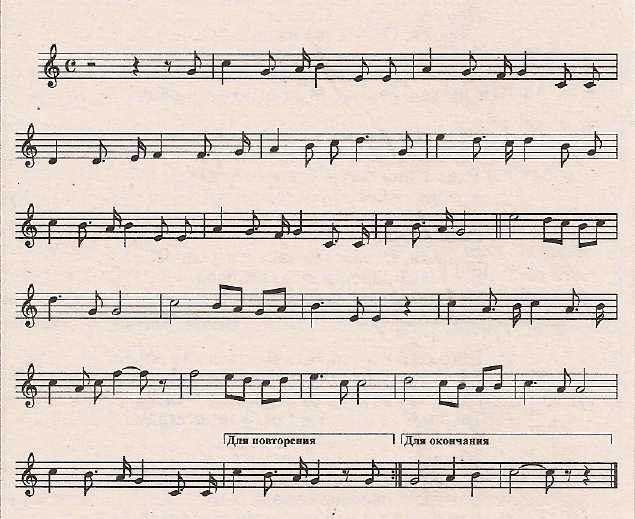 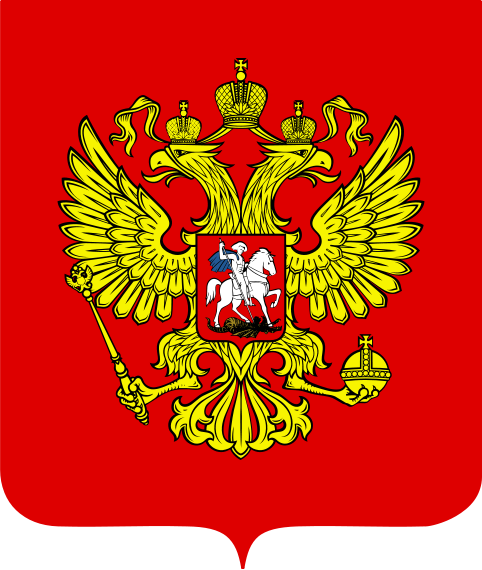 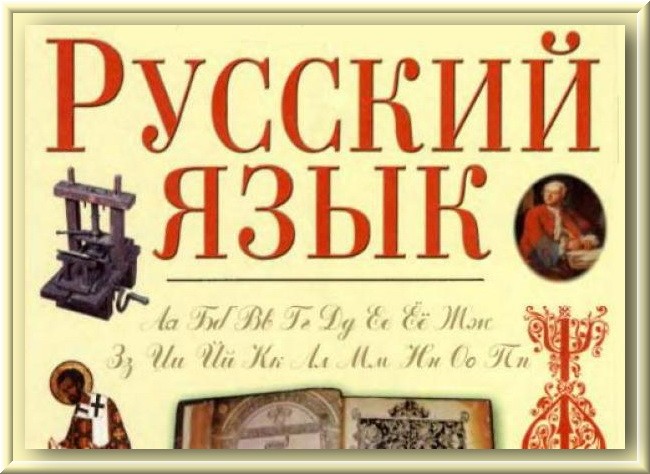 «Язык-это история народа. Язык- это путь культуры… Поэтому изучение и сбережение русского языка…является необходимостью.»
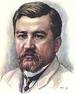 Куприн А.И.
Чистописание
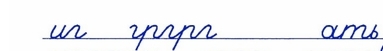 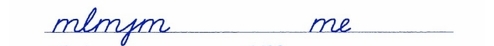 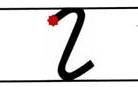 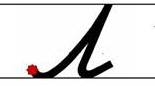 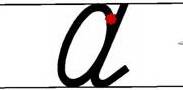 А
Л
Л
О
Г
Г
Старославянский  язык
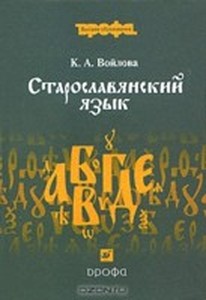 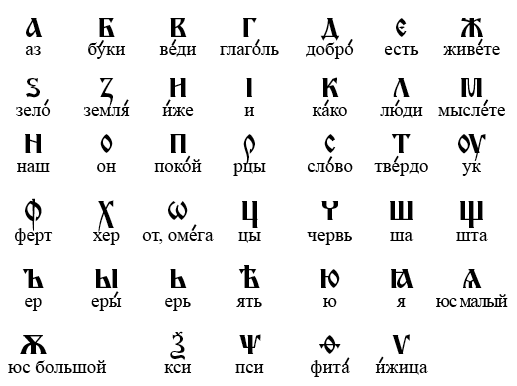 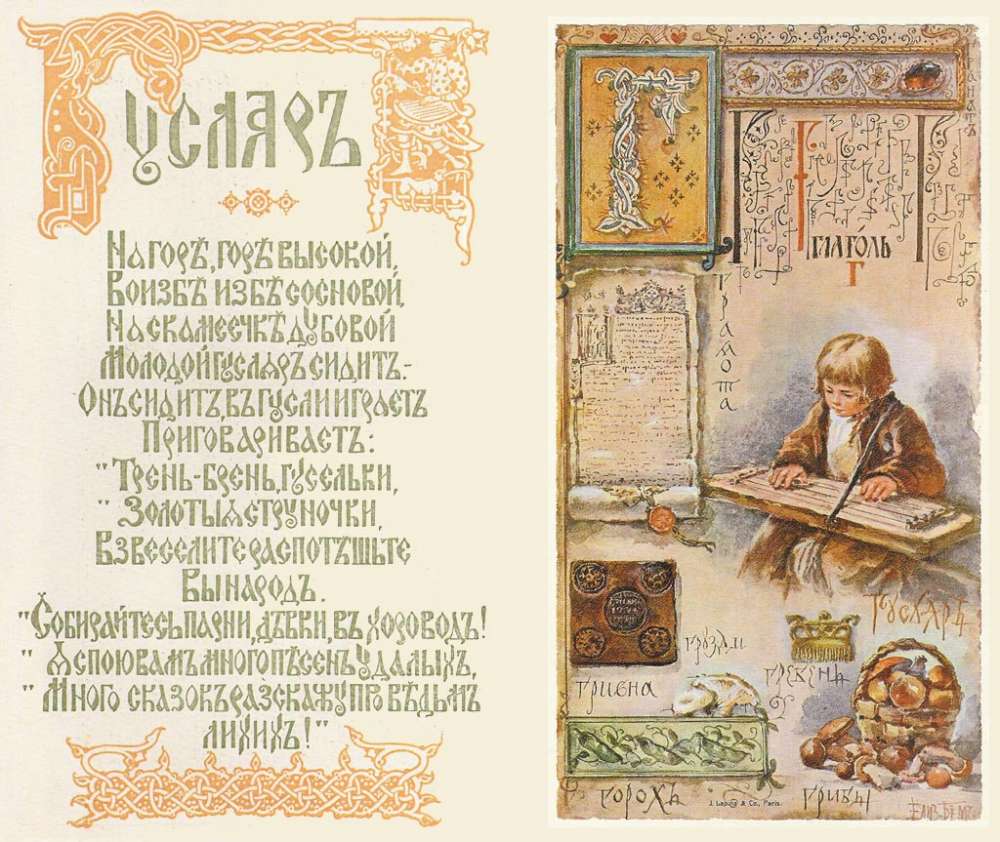 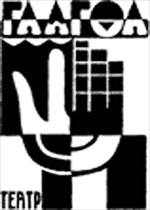 "Глагол"  Московский народный театр
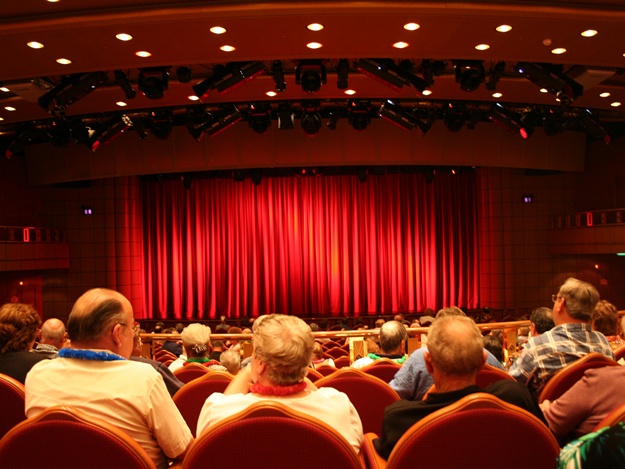 Диктуют

Излагают

Упражняются
диктант
изложение
упражнение
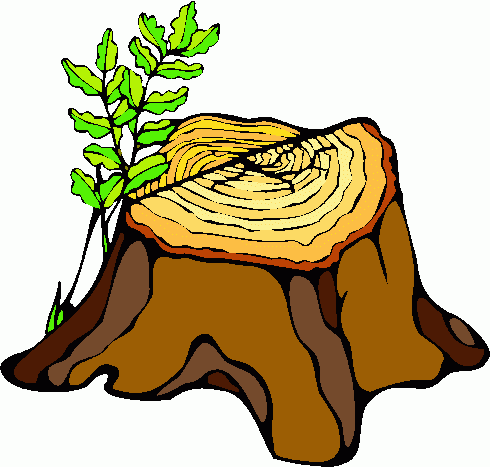 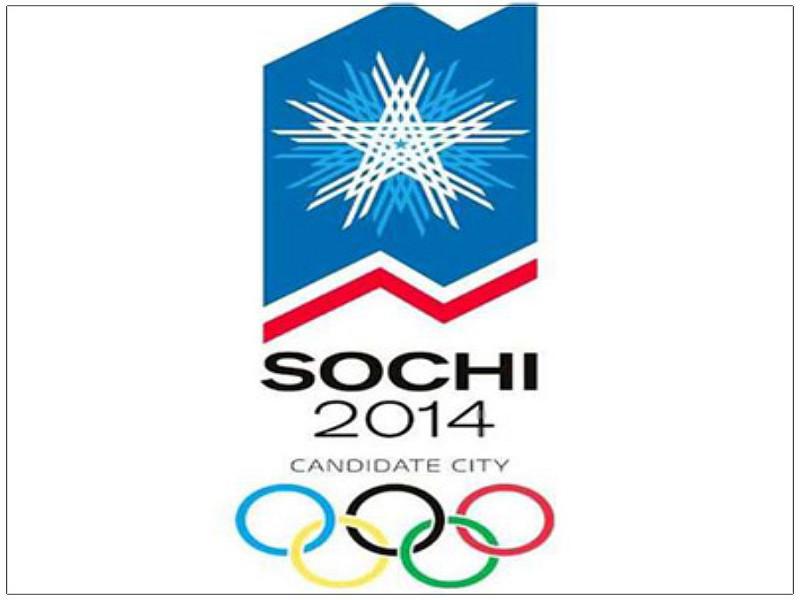 П
,
ИЕ
Н
СОЧИНЯЮТ
Сочинение
ЧТО ДЕЛАЛ?    ЧТО СДЕЛАЛ? ЧТО СДЕЛАЛИ?   ЧТО ДЕЛАЛИ?
А.С. Пушкин  …
  Петр I  …
  Олимпийские игры в Сочи 2014 …
Ю.А. Гагарин  …
  Солдаты   войны  …
  ФОК   в  с. Зилаир …
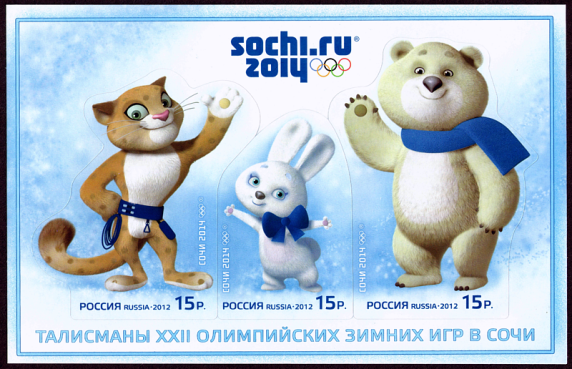 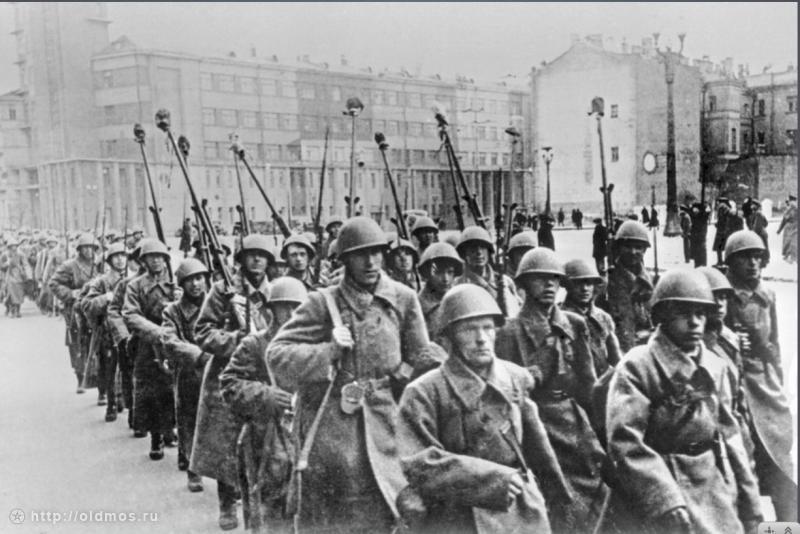 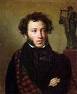 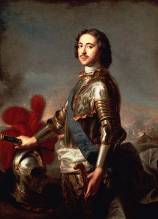 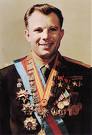 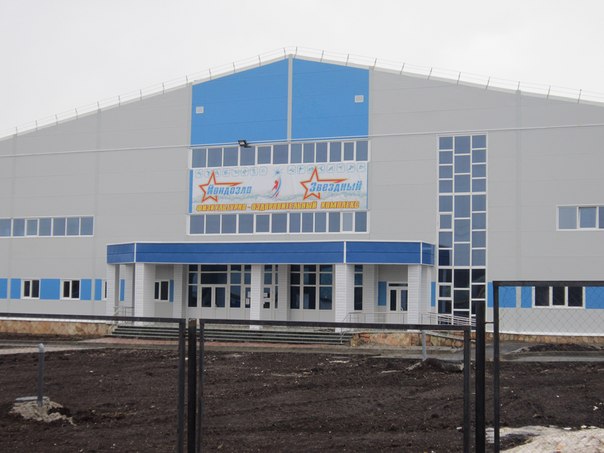 ЧТО БУДЕТ ДЕЛАТЬ?    ЧТО  СДЕЛАЮТ? ЧТО СДЕЛАЕТ?  ЧТО БУДУТ ДЕЛАТЬ?
Салют,  феерверк   …
  Детский сад в с. Зилаир  …
  Дети  …
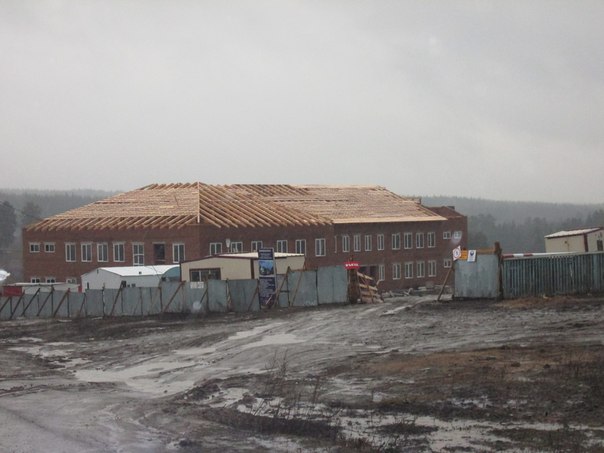 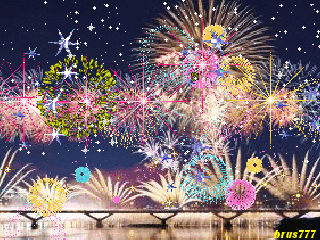 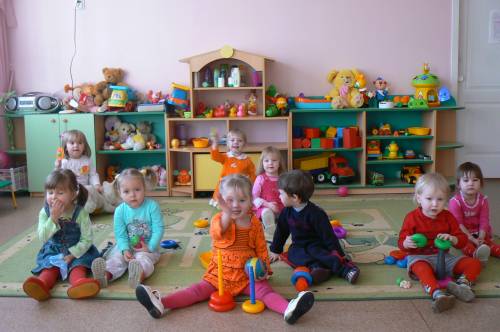 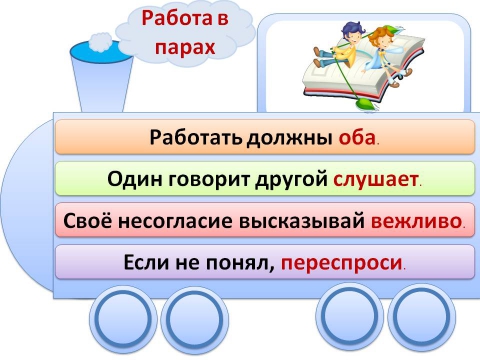 ПРОШЕДШЕЕ  ВРЕМЯ
НАСТОЯЩЕЕ 
ВРЕМЯ
БУДУЩЕЕ 
ВРЕМЯ
Слова не сдержал, честь потерял.
Ласточка день начинает, а соловей кончает .
Мир строит, а война разрушает.
Дождик вымочит, а солнышко высушит.
Поспешишь – людей насмешишь.
Красоту  уносят  годы, доброту не унесут.
Сделал дело, гуляй смело.
Слова:  веселился, сушит, читала, гонит, едет, зазеленеет, арестует, ела, работал, обедает, рухнет, дружит, аттестует, аплодировал, несет, ябедничает, тронется, вспыхнет.
«Да будет же честь и слава нашему языку, который…течет как гордая, величавая река - шумит, гремит и вдруг, если надобно, смягчается, журчит нежным ручейком и сладко вливается в душу! »
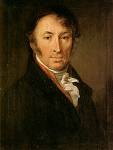 Карамзин  Н.М.
КАК РАБОТАТЬ В ГРУППЕ
Будь добросовестным по отношению к товарищам, работай в полную меру своих сил.
Слушайте каждого члена группы внимательно, не перебивая.
Говорите коротко, ясно, чтобы все могли высказаться
Поддерживайте друг друга, несмотря на интеллектуальные разногласия.
Отвергая предложенную идею, делайте это вежливо и не забывайте предлагать альтернативу.
Если никто не может  начать говорить, начинайте по часовой стрелке от капитана
Капитана  выбирайте того, кто сможет распределить нагрузку, уладить разногласия, выбрать лучшее решение вместе со всеми.
Выступать от имени группы почетно.
/
СОЧИНЕНИЕ
Коля  ……….  сочинение.Коля  ……….  сочинение.Коля  ……….  сочинение.Коля   .. .……….  сочинение.
написал
пишет
напишет
будет писать
Текст.
«Я  (что сделал?) оглянулся и (что сделал?) увидел, что все (делают?) машут мне руками. Даже важный Глагол (что сделал?) выглянул из окна замка. Я (что сделал?) помахал им всем сразу и (что сделал?) побежал за Кузей»
Тема: «Времена глагола»
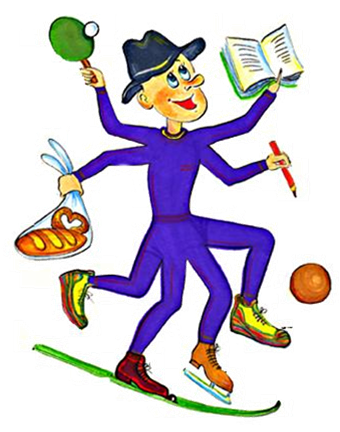 ПРОШЕДШЕЕ  ВРЕМЯ
НАСТОЯЩЕЕ  ВРЕМЯ
БУДУЩЕЕ  ВРЕМЯ